Результаты работы и перспективы развития
Акционерное общество «РОСАГРОЛИЗИНГ»
О компании
> 91 тысячи единиц сельхозтехники  для аграрных предприятий страны
Реализуем комплексные проекты на всей территории России от Калининграда до Владивостока
242 млрд руб. профинансировано на приобретение сельхозтехники и оборудования
100% акций принадлежит государству


Уникальные условия лизинга


> 12 тысяч клиентов из них — более 80% субъекты малого и среднего предпринимательства
Акционерное общество «РОСАГРОЛИЗИНГ»
Стратегия развития Росагролизинг
Равный доступ всех категорий клиентов к услугам и продуктам компании
Развитие новых бизнес-направлений
Сохранение льготных условий финансирования по лизингу с использованием комплекса мер госспорддержки
Инструмент поддержки и развития аграриев и сельхозмашиностроителей
Акционерное общество «РОСАГРОЛИЗИНГ»
Результаты финансирования АПК
Инвест. затраты, млн руб.
+ 63%
Акционерное общество «РОСАГРОЛИЗИНГ»
Результаты финансирования АПК
+25%
19,1 млрд руб.
58% ОПТ*
(11,0 млрд руб.)
19,1 млрд руб.
рост суммы инвестиций к 2018 г.
* программа обновления парка
техники (ОПТ)
979 комбайнов
2 235
прочей техники
1 018 
автомобилей
1 106 тракторов
663 комбайнов
1318
прочей техники
320   автомобилей
559 
тракторов
5 338 ед.
2 860 ед.
Акционерное общество «РОСАГРОЛИЗИНГ»
Результаты финансирования АПК
80%
83% МСП
19,1 млрд руб.
81% МСП
15,4 млрд руб.
доля МСП
9 мес. 2019 г.
2018 г.
х3,3
58% ОПТ
(11,0 млрд руб.)
19,1 млрд руб.
21% ОПТ*
(3,3 млрд руб.)
15,4 млрд руб.
* программа обновления
парка техники (ОПТ)
рост суммы  инвестиций в ОПТ
Акционерное общество «РОСАГРОЛИЗИНГ»
Росагролизинг развивает МСП
ПОСТАВКИ ЧЛЕНАМ АККОР (НАКОПЛЕННЫМ ИТОГОМ)
За весь период взаимодействия обеспечена поставка 633 ед.* СХТ членам АККОР на сумму 
~1,3 млрд руб.
Сумма инвестиционных затрат – млн руб.
Количество, ед.
ПОСТАВКИ СЕЛЬХОЗТЕХНИКИ КООПЕРАТИВАМ, МТК/МТС (НАКОПЛЕННЫМ ИТОГОМ)
За период 2017-2019* гг. компанией АО "Росагролизинг" обеспечена поставка Кооперативам и МТК/МТС  1 273 ед. СХТ на сумму 
~3,8 млрд руб.
Сумма инвестиционных затрат – млн руб.
Количество, ед.
*по  состоянию на 08.10.2019
Акционерное общество «РОСАГРОЛИЗИНГ»
Изменение процессов
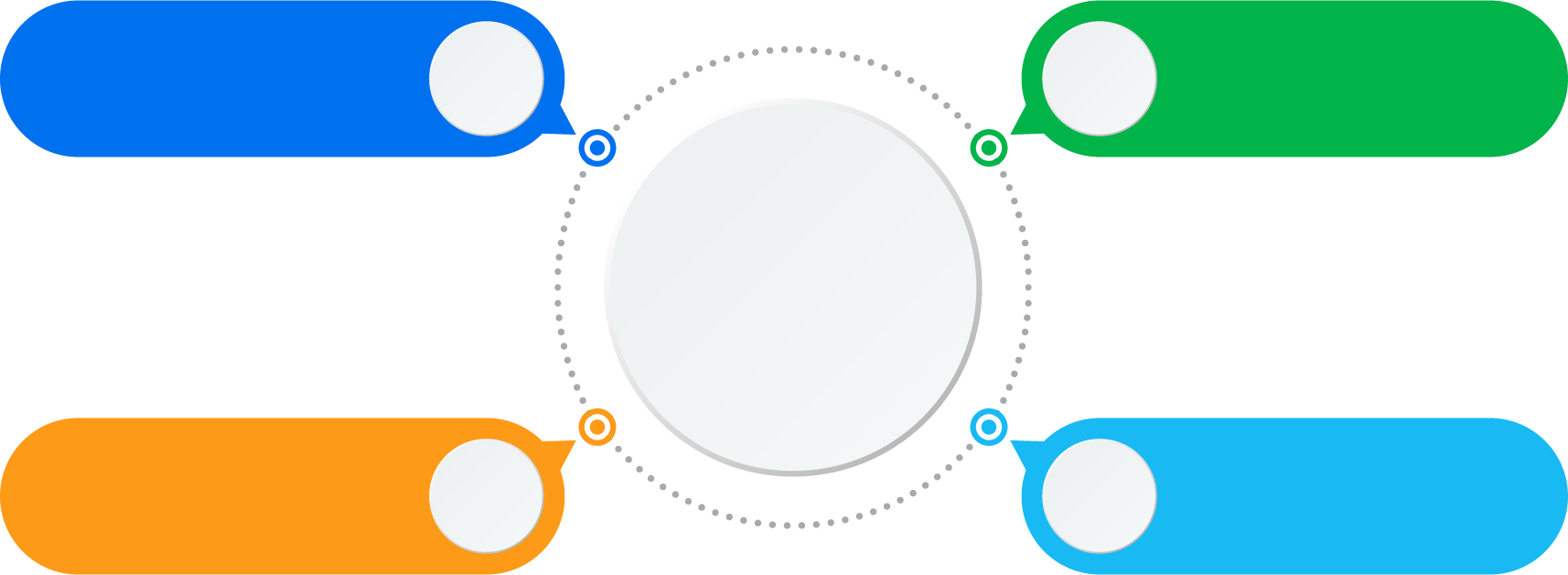 Запущен электронный формат приема заявок
 (ЭДО)
Сокращен пакет 
документов
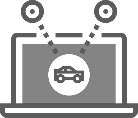 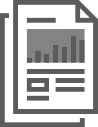 Внедрен 
«Конвейер заявок»
Внедрена работа с дилерскими сетями – сокращен срок передачи техники
Решения по типовым сделкам принимаются в течение 8 рабочих часов
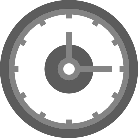 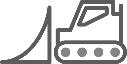 Акционерное общество «РОСАГРОЛИЗИНГ»
Эволюция продуктовой линейки Росагролизинг
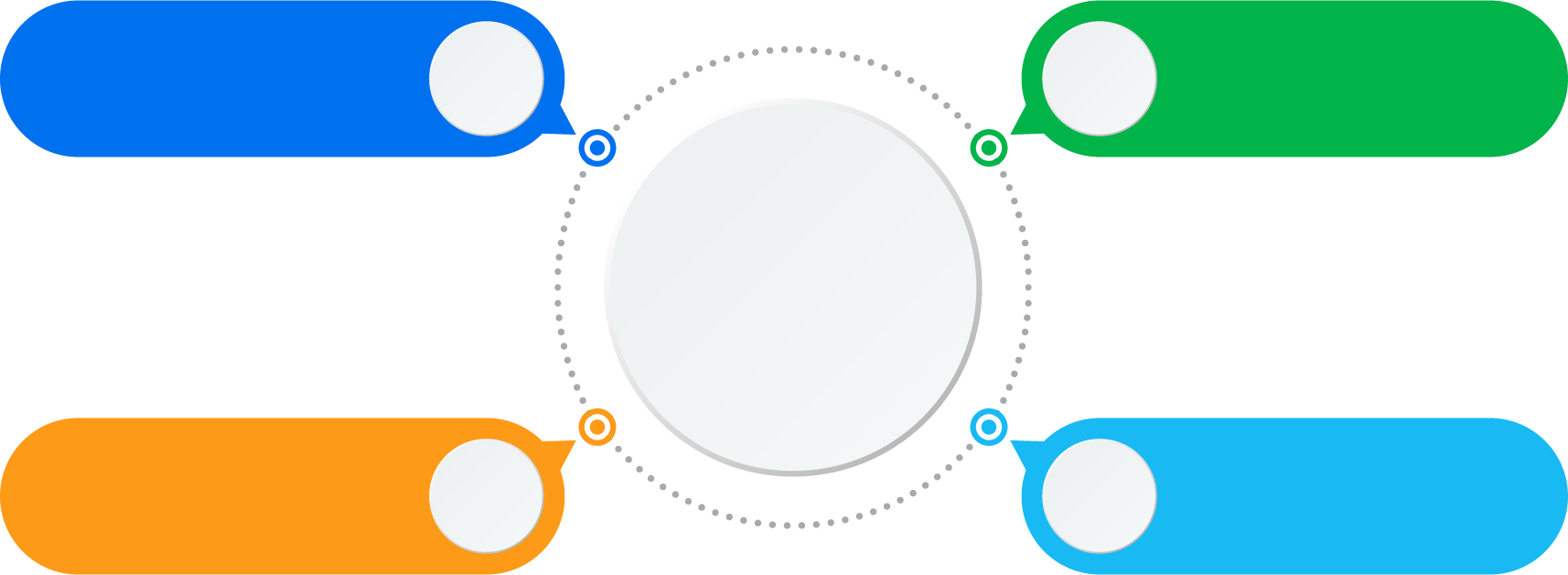 Переход от стандартных продуктов в сторону индивидуального подхода к каждому клиенту
Внедрение рискориентированной матрицы авансов – от  0%
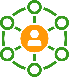 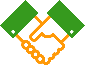 Новая продуктовая линейка Росагролизинг
Гибкие графики платежей(равномерный, убывающий, сезонный)
Сохранение льготных условий лизинга – удорожание от 3%.
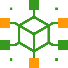 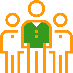 Акционерное общество «РОСАГРОЛИЗИНГ»
Эволюция продуктовой линейки Росагролизинг
Добавление сезонного графика лизинговых платежей
Отсутствует дополнительное гарантийное обеспечение
Специальная программа лояльности для повторных клиентов
Специальные скидки от поставщиков
Скидка при проведении сделки с использованием электронного документооборота
Акционерное общество «РОСАГРОЛИЗИНГ»
Электронный документооборот
Преимущества перехода на электронный документооборот:
2
1
УДОБНО
БЫСТРО
Подписывайте договоры и другие документы по сделке в 1 клик
Получайте счет-фактуры онлайн и сразу отправляйте в налоговую для получения налогового вычета
Все документы легко найти в вашем личном кабинете
Без поездок в офис
Передавайте документы по сделке за несколько секунд
4
3
БЕЗОПАСНО
ВЫГОДНО
Без риска утраты документов
Документы юридически значимы и принимаются контролирующими органами
Защищенные каналы передачи документов
Подписание документов ЭЦП позволяет получить дополнительную скидку 
Сократите свои почтовые и канцелярские расходы, затраты на командировки и доставку документов
Акционерное общество «РОСАГРОЛИЗИНГ»
Онлайн-сток сельхозтехники и автотранспорта
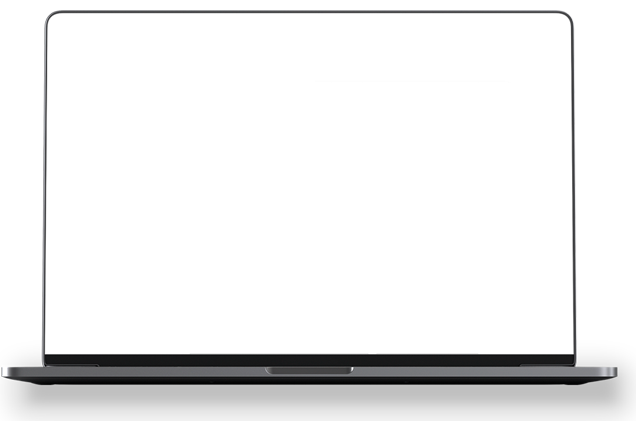 Новые возможности для клиента:
Подобрать технику и автотранспорт по индивидуальным параметрам, 
Убедиться в наличии техники в интересующем регионе, 
Рассчитать реальную стоимость онлайн,
Оформить заявку на конкретную единицу техники.
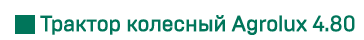 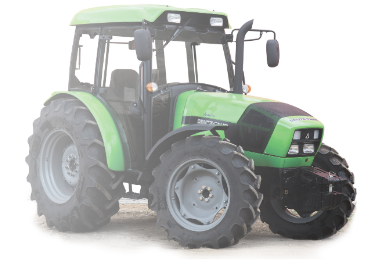 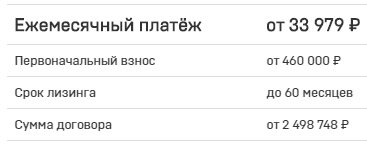 КУПИТЬ
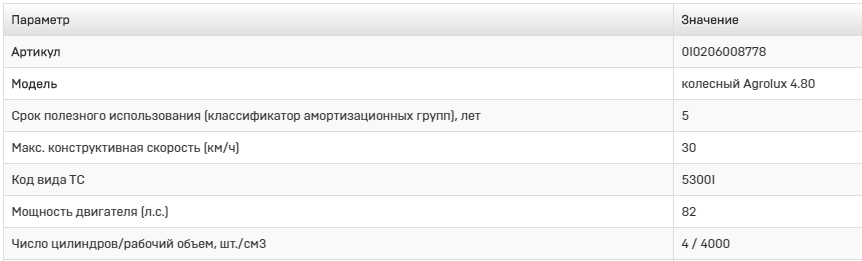 Акционерное общество «РОСАГРОЛИЗИНГ»
Спасибо за внимание!
Акционерное общество «РОСАГРОЛИЗИНГ»